French
Compare past experiences  [1/2]
Perfect tense regular -ER verbs (‘tu’ form)
Questions with intonation and qu’est-ce que
Madame Johnson
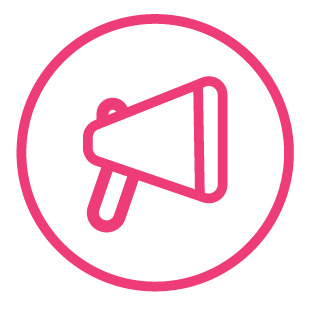 [ ai ]
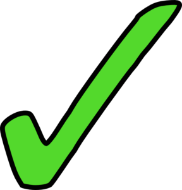 vrai
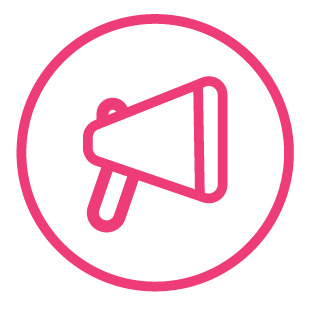 [ ai ]
maison
mauvais
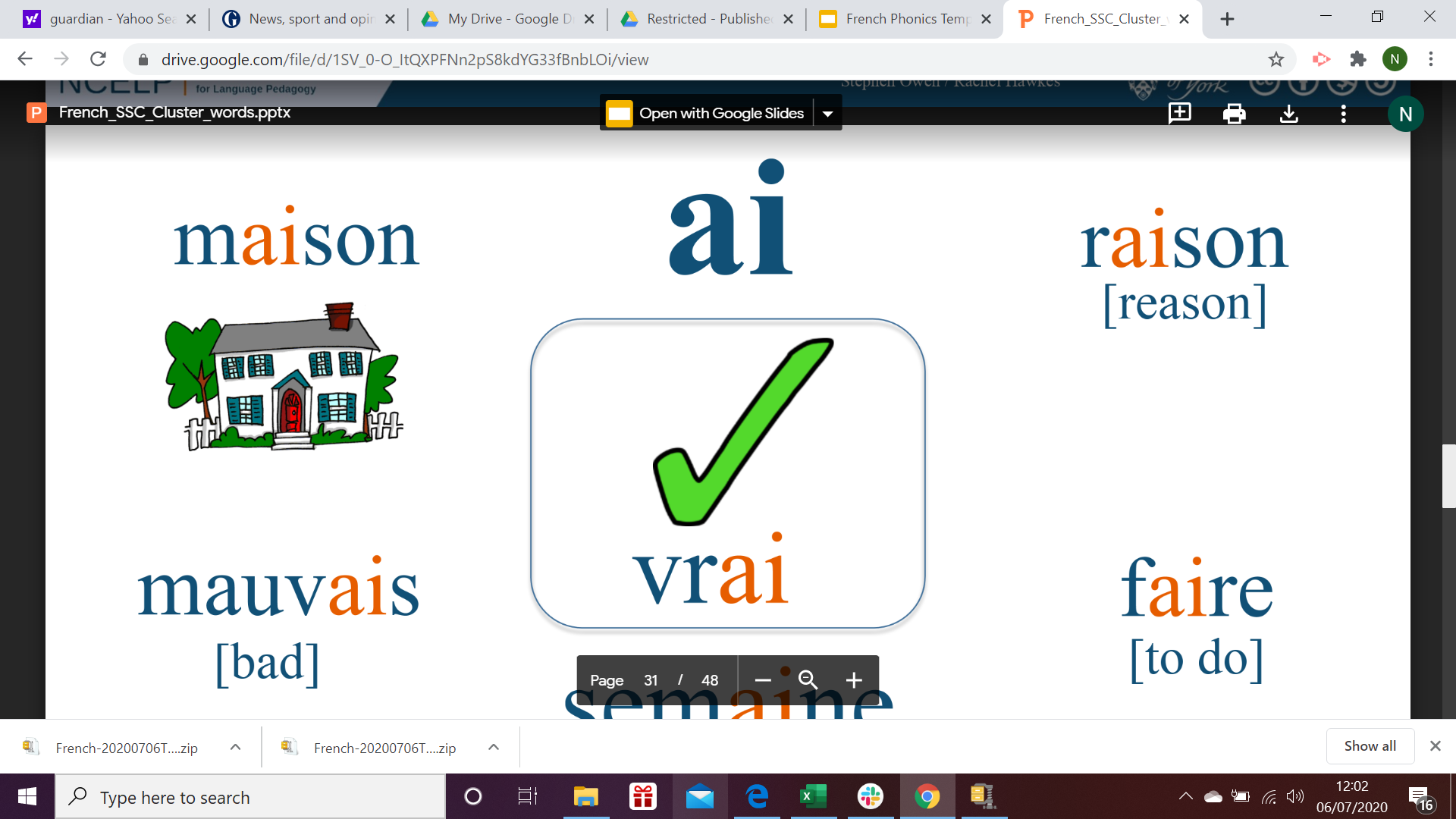 [bad]
faire
[to do]
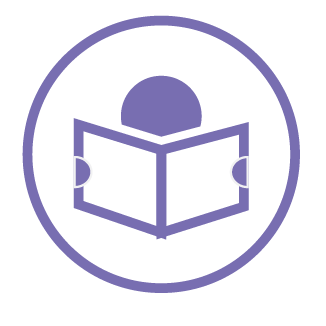 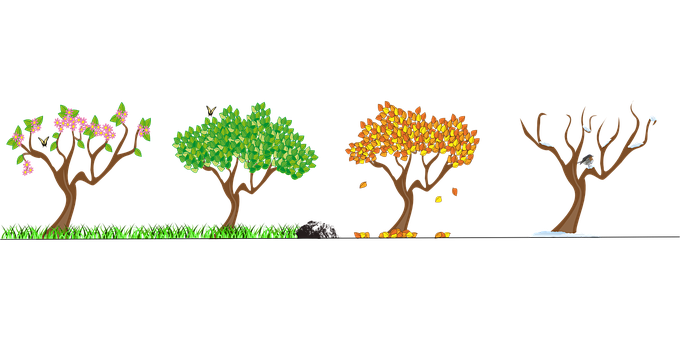 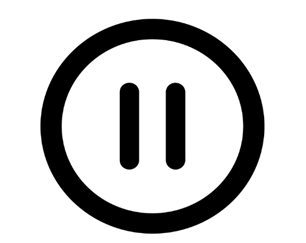 Les saisons
En été
En hiver
En automne
Au printemps
In summer
In winter
In autumn
In spring
The perfect tense - a completed action in the past
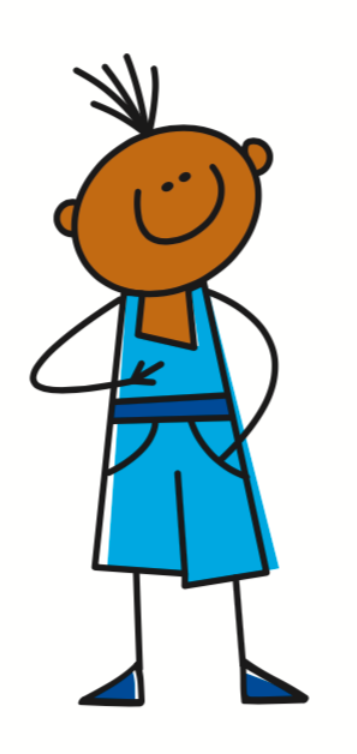 You visited / you have visited
I visited / I have visited
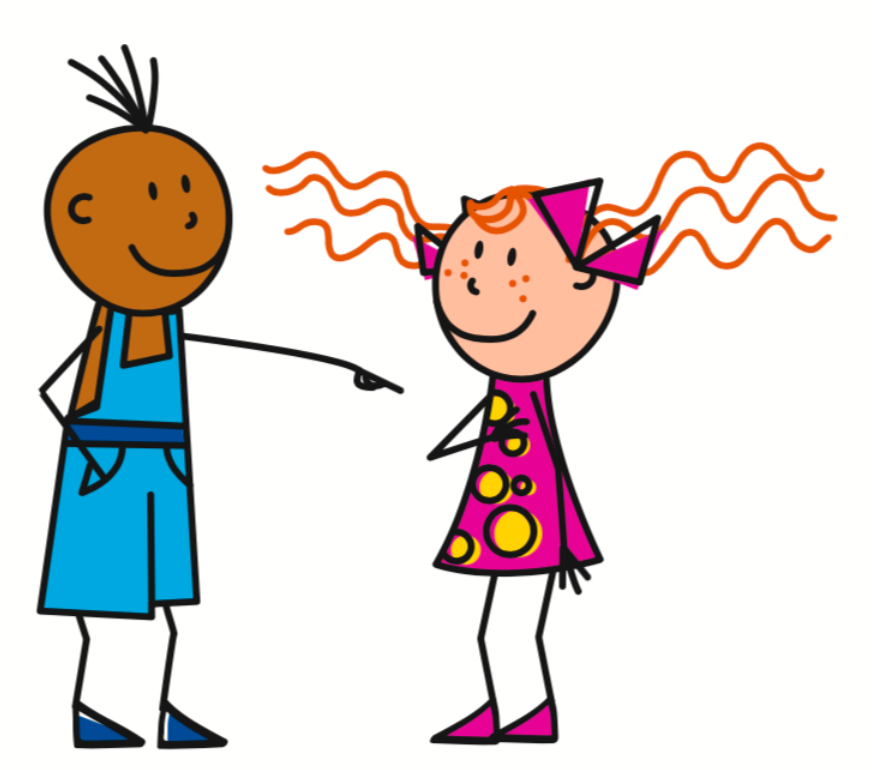 Tu
as
visité
J’
ai
visité
I bought / I have bought
You bought / you have bought
J’
ai
acheté
acheté
Tu
as
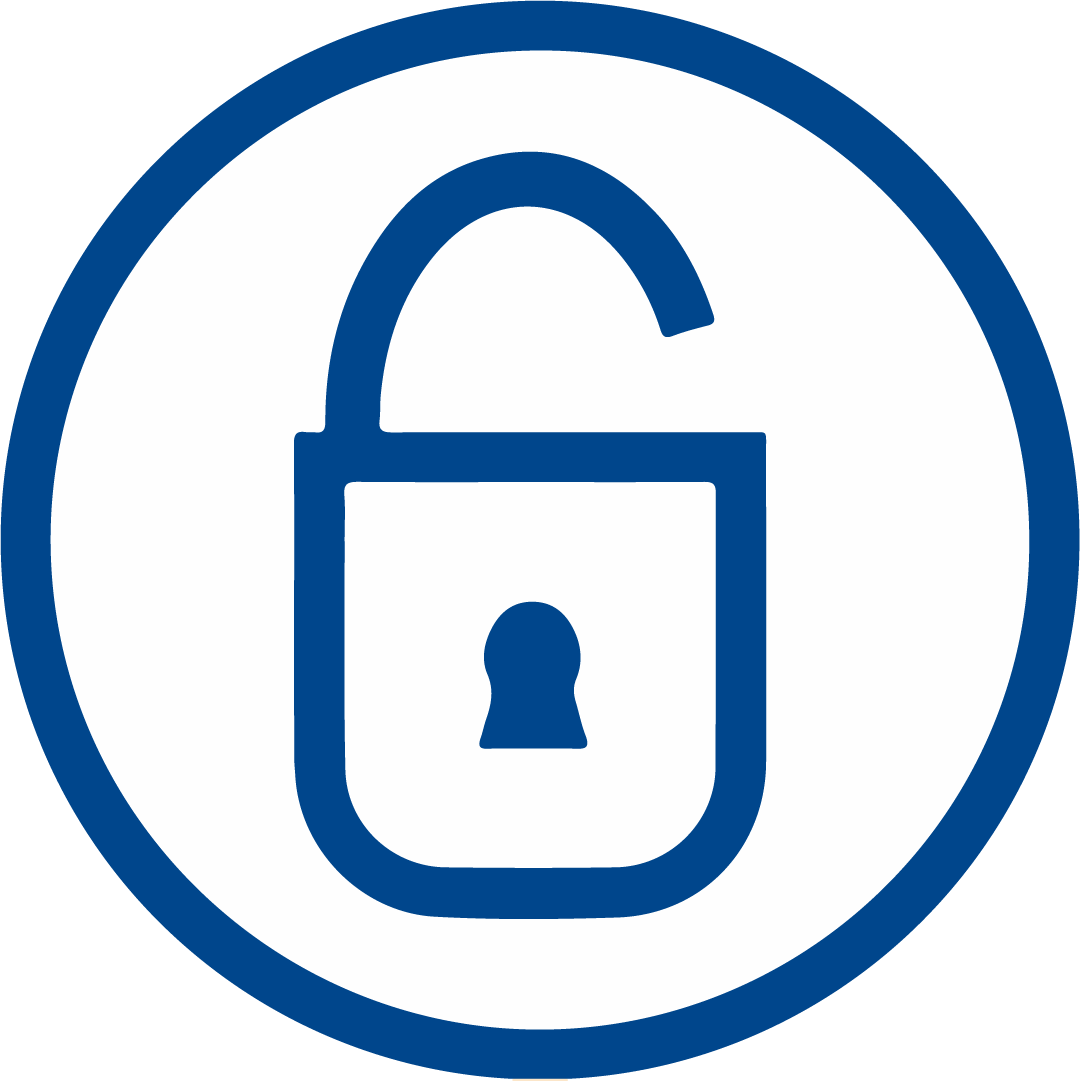 The Perfect Tense - The Auxiliary
ai
as
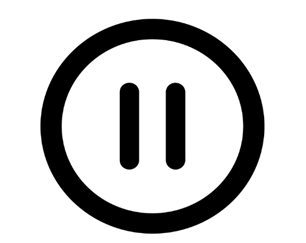 ai
as
ai
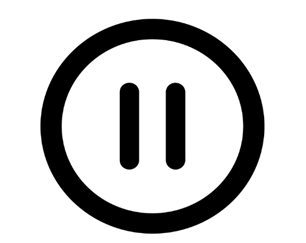 The perfect tense - je and tu forms
1. The Subject Pronoun
3. Past Participle
2. The Auxiliary Verb
(Avoir - Present Tense)
= I
= you
The perfect tense - Irregular verb ‘faire’
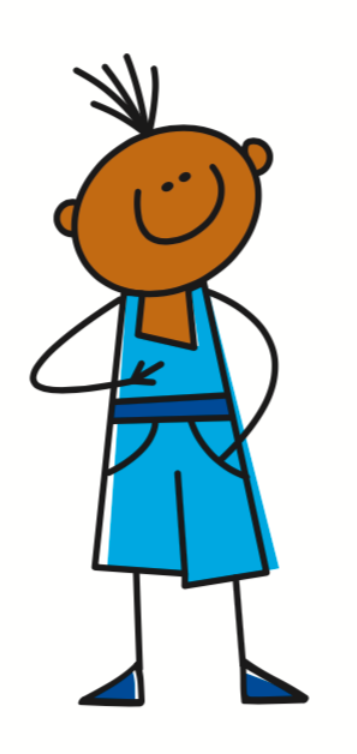 You did / you made
I did / I made
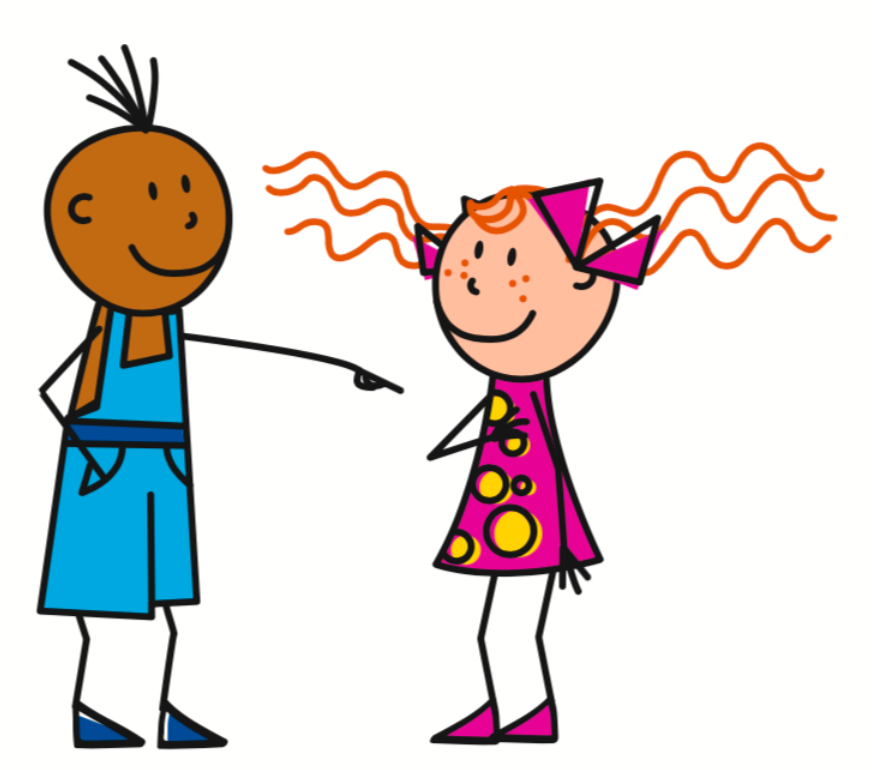 Tu
as
fait
J’
ai
fait
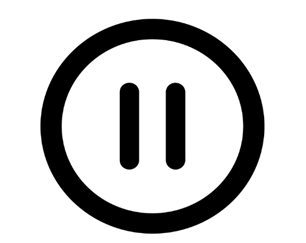 Changing your intonation to ask questions
You paid.
Tu as payé.
Statement
Question (intonation)
Tu as payé?
You paid?
For more on present tense questions with qu’est-ce que, please see lesson ‘Say what people do in general’
Asking Questions
(Qu’est-ce que)
Qu’est-ce que tu regardes?
What are you watching?
Que
est-ce que
pronoun
verb
= qu’est-ce que
Asking Questions in the past (perfect) tense
(Qu’est-ce que)
Qu’est-ce que tu as regardé?
What did you watch?
Que
est-ce que
pronoun
Past participle
auxiliary
= qu’est-ce que
Que
est-ce que
pronoun
auxiliary
past participle
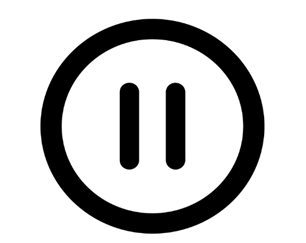 Qu’
est-ce que
tu
as
fait?
What did you do?
Qu’
est-ce qu’
tu
as
mangé?
What did you eat?
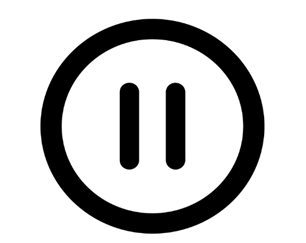 Compare past experiences [1/2]


I visited =
You visited =
What did you visit? =
What did you do? =     
In summer I played tennis =
What did you do in winter? =
J’ai visité
Tu as visité
Qu’est-ce que tu as visité?
Qu’est-ce que tu as fait?
En été j’ai joué au tennis.
Qu’est-ce que tu as fait en hiver?